Indeks Eritrosit
TUJUAN UMUM: 
Mahasiswa mampu menjelaskan dan melakukan penentuan Indeks Eritrosit
TUJUAN KHUSUS:
Mahasiswa mampu menjelaskan prinsip dan melakukan pemeriksaan hemoglobin
Mahasiswa mampu menjelaskan prinsip dan melakukan pemeriksaan Hematokrit
Mahasiswa mampu menjelaskan prinsip dan melakukan pemeriksaan Jumlah Eritrosit
Mahasiswa mampu menghitung indeks eritrosit
Pemeriksaan Hemoglobin Sahli
Alat  dan reagen yang digunakan :
Hemoglobinometer  Sahli 
Tabung Indikator
Tabung Reaksi
Pipet sahli  20 ul      
Batang pengaduk dari kaca 
Larutan HCl  0,1 N
Akuades
Pipet untuk akuades
Cara pemeriksaan Hemoglobin Sahli :
Isi tabung pengencer dengan HCl 0,1 N sampai angka 2
Dengan pipet Hb hisap darah sampai angka 20 ul jangan sampai ada gelembung udara.
Hapus darah yang apa pada ujung pipet.
Tuang darah ke dalam tabung pengecer, bilas HCl bila masih ada darah dalam pipet.
Biarkan 10 menit
Tambahkan aquadest tetes demi tetes, aduk dengan batang kaca pengaduk.
Bandingkan larutan dalam tabung pengencer dengan warna larutam standard.
Pemeriksaan Hematokrit
Hematokrit  merupakan prosentase atau proporsi volume eritrosit dalam darah
Darah  yang disentrifugasi  sel-sel eritrositnya akan dimampatkan. Tingginya kolom eritrosit menunjukkan  prosentase volume eritrosit  dalam darah .
Alat dan reagen yang digunakan
Alat sentrifus khusus untuk mikrohematokrit yang berkapasitas putar 11.500-15.000 rpm.
Alat baca/skala mikrohematokrit
Tabung kapiler hematokrit ukuran 75 mm, diameter 1 mm. Berisi heparin 
Semen/lilin  untuk penutup salah satu ujung tabung hematokrit
Cara kerja Pemeriksaan Hematokrit:
Isilah kira-kira 2/3 tabung kapiler dengan darah
Tutuplah dengan semen yang tersedia pada salah satu ujungnya
Taruhlah tabung kapiler tersebut dalam sentrifus dengan ujung yang tertutup ke arah luar.
Putarlah sentrifus dengan kecepatan 15.000 rpm selama 5 menit 
Bacalah prosentase volume eritrosit dengan skala yang tersedia.
PEMERIKSAAN  JUMLAH  ERITROSIT
Alat dan Reagen yang digunakan
Mikroskop
Bilik Hitung  Neubaur Improved
Pipet eritrosit 
Larutan Hayem
Cara pemeriksaan Jumlah Eritrosit
Pasang bilik hitung pada mikroskop
Gunakan lensa obyektif perbesaran 40 kali
Dicari dan diamati lokasi bilik hitung
Terdapat 9 kotak besar,  cari  dan amati 1 bidang kotak besar di tengah 
Pada kotak besar di tengah tersebut terdapat 5 area pengamatan eritrosit
Lihat sebagaimana skema
Skema bilik HitungArea E untuk menghitung jumlah eritrosit
Cara pemeriksaan Jumlah Eritrosit
Dengan pipet eritrosit pipetlah darah sampai tanda 0,5, selanjutnya diencerkan dengan larutan Hayem  sampai tanda 101. (Pengenceran 200x). 
Peganglah pipet eritrosit tersebut sedemikian rupa sehingga kedua ujung pipet terletak di antara ibu jari dan telunjuk tangan kanan. Kocoklah selama 3 menit supaya homogen. 
Pengisian bilik hitung: buanglah 3-4  tetes pertama dan letakkan ujung pipet pada bilik hitung tepat batas kaca penutup(deck glass). 
Isikan pada bilik hitung dan biarkan selama 3 menit agar eritrosit mengendap sehingga mudah dihitung.
Hitung jumlah eritrosit dalam 5 kotak observasi 
Hasil dikalikan dengan angka faktor 10.000
Indeks eritrosit terdiri atas
MCV : mean corpuscular volume atau volume eritrosit rata-rata 
MCH : mean corpuscular hemoglobin atau  kadar hemoglobin eritrosit rata-rata
MCHC : mean corpuscular hemoglobin concentration atau konsentrasi  hemoglobin eritrosit rata-rata
Rumus Penghitungan Indeks Eritrosit
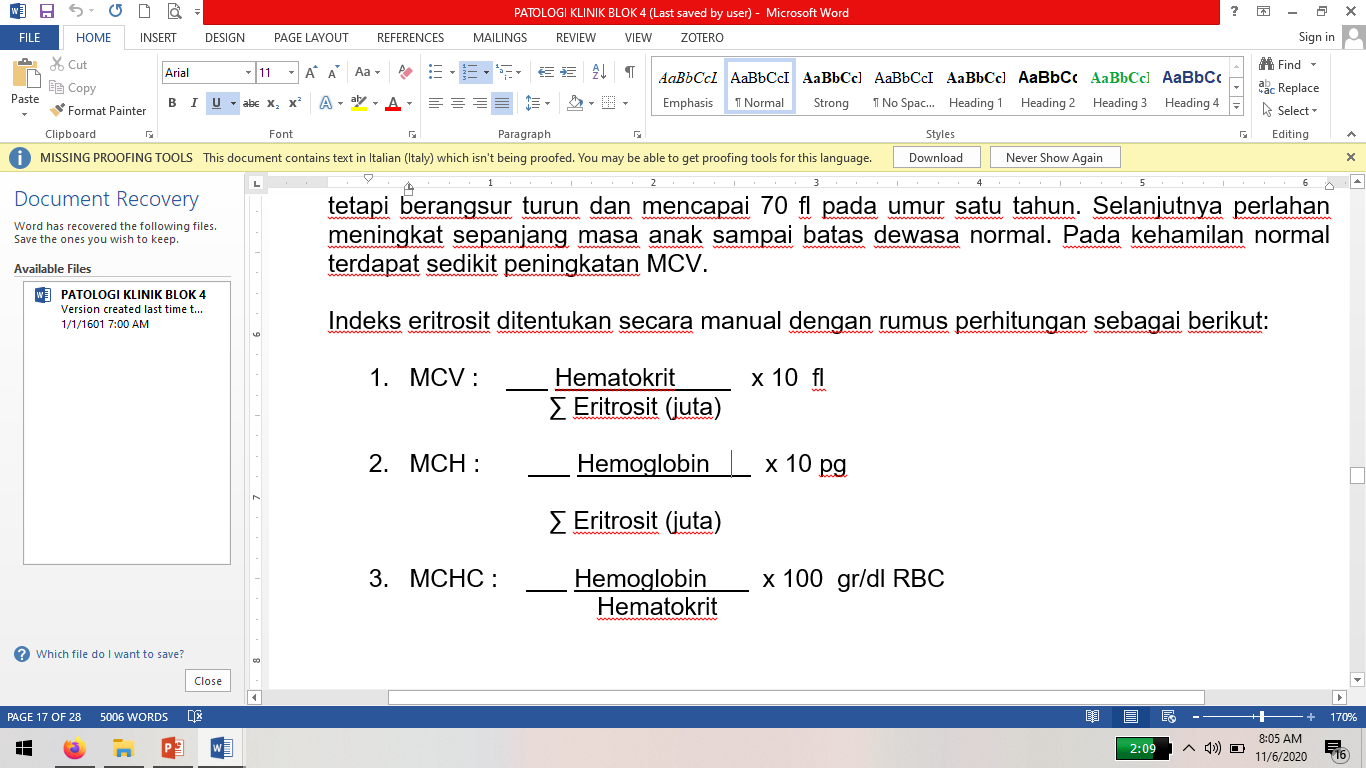